НЕГОСУДАРСТВЕННОЕ ОБРАЗОВАТЕЛЬНОЕ ЧАСТНОЕ УЧРЕЖДЕНИЕ ВЫСШЕГО ОБРАЗОВАНИЯ
«МОСКОВСКИЙ ФИНАНСОВО-ПРОМЫШЛЕННЫЙ УНИВЕРСИТЕТ «СИНЕРГИЯ» 
Колледж «Синергия»
Департамент  правовых дисциплин
ОТЧЕТ о прохождении производственной практики (преддипломной)  в период с «___» _________ 20__ г. по «___» _________ 20__ г.Специальность 40.02.01 Право и организация социального обеспечения
ФИО обучающегося: ____________________________________
Группа: _______________________________________________
ФИО Руководителя:  ___________________________________________
Содержание
Инструктаж по соблюдению правил противопожарной безопасности, правил охраны труда, техники безопасности, санитарно-эпидемиологических правил и гигиенических нормативов
Нормативно-правовая база, регламентирующая деятельность места прохождения практики
Общая характеристика и анализ информации о месте прохождения практики
Экспериментально-практическая работа. Прохождение обучающимся завершающего этапа практической подготовки юриста (базовой подготовки), развитие общих и профессиональных компетенций и подготовка к выполнению ВКР – дипломной работы
Результаты систематизации материалов, необходимых для написания выпускной квалификационной работы – дипломной работы
Правила техники безопасности в Профильной организации – месте прохождения практики
Описать правила техники безопасности в Профильной организации – месте прохождения практики
Наименование места прохождения практики, местонахождение, фото
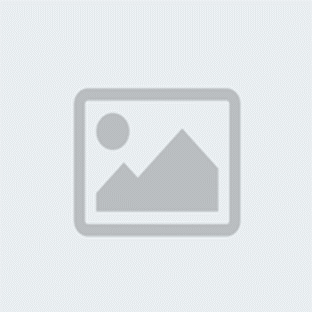 Название Профильной организации, местонахождение
Правила поведения обучающихся в месте прохождения практики и требования к внешнему виду
Описать правила поведения обучающихся в месте прохождения практики и требования к внешнему виду
Правила поведения обучающихся в месте прохождения практики и требования к внешнему виду
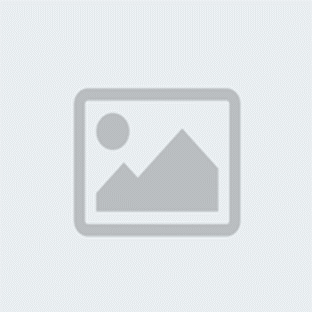 Пример надлежащего внешнего вида
Перечень обязанностей в месте прохождения практики
Описать перечень обязанностей обучающегося при прохождении производственной практики (преддипломной)
График работы и выходные
Описать график работы в Профильной организации
Пропускной режим и доступ к данным в Профильной организации
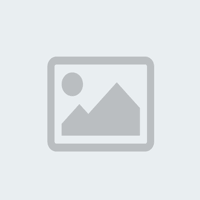 Описать пропускной режим и режим  доступа к данным в Профильной организации
Перечень нормативно-правовых актов, регулирующих систему социальной защиты или социального обслуживания в Российской Федерации –  в соответствии с предметом исследования ВКР
Анализ периодических и специальных изданий, справочной литературы по вопросам социальной защиты или социального обслуживания граждан, являющихся предметной областью ВКР – дипломной работы
Первый источник

Второй источник

Третий источник
Материалы судебной практики по вопросам социальной защиты или социального обслуживания
Первый источник

Второй источник

Третий источник
Анализ статистических данных по конкретным направлениям социальной защиты или социального обслуживания, * – являющихся предметом исследования ВКР
Оценка эффективности работы в порядке приема граждан по вопросам пенсионного обеспечения и социальной защиты
Диагностика ошибок в подготовке пакета документов для назначения пенсий, пособий, компенсаций, других выплат
Описать выявленные при прохождении практики ошибки в подготовке пакета документов для назначения пенсий, пособий, компенсаций, других выплат в Профильной организации
Оценка мер социальной поддержки отдельным категориям граждан, нуждающимся в социальной защите
Оценка видов пенсий и социальных пособий
Оценка организации документооборота
Порядок выявления и осуществления учета лиц, нуждающихся в социальной защите
Описать порядок выявления и осуществления учета лиц, нуждающихся в социальной защите
Оценка работы по выявлению учету лиц, нуждающихся в социальной защите
Принципы организации работы органов ПФР, учреждений социальной защиты населения, органов местного самоуправления с различными категориями нуждающихся граждан
Описать принципы организации работы органов ПФР, учреждений социальной защиты населения, органов местного самоуправления с различными категориями нуждающихся граждан
Оценка организации работы органов ПФР и учреждений социальной защиты населения
Принципы организационно-управленческой работы в структурных подразделениях органов и учреждений социальной защиты населения, органов Пенсионного фонда Российской Федерации и органов местного самоуправления
Описать принципы организационно-управленческой работы в структурных подразделениях органов и учреждений социальной защиты населения, органов Пенсионного фонда Российской Федерации и органов местного самоуправления
Принципы организации работы органов ПФР и учреждений социальной защиты населения по ведению баз данных получателей пенсий, пособий, компенсаций и других социальных выплат
Описать принципы организации работы органов ПФР и учреждений социальной защиты населения по ведению баз данных получателей пенсий, пособий, компенсаций и других социальных выплат, а также услуг и льгот
Оценка делового этикета и культуры общения места прохождения практики
Описать уровень делового этикета и культуры общения места прохождения практики
Выявленные проблемные вопросы правового регулирования правоотношений, входящих в предмет исследования ВКР – дипломной работы
Проблемные вопросы правового регулирования правоотношений, входящих в предмет исследования выпускной квалификационной работы – дипломной работы
Предложения по решению выявленных в ходе проведенного исследования проблем
Описать предложения по решению выявленных в ходе проведенного исследования проблем